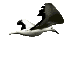 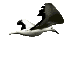 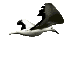 CHAØO MÖØNG QUYÙ THAÀY COÂ ÑEÁN DÖÏ GIÔØ.
MÔN ĐẠO ĐỨC LỚP 3A
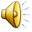 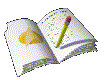 Giaùo vieân thöïc hieän : Đinh Hoàng Yến
KIEÅM TRA BAØI CUÕ :
Ñaïo ñöùc :
Töï laøm laáy vieäc cuûa mình ( tieát 2 )
Ñaïo ñöùc :
Quan taâm, chaêm soùc oâng baø, cha meï, anh chò em (tieát 1)
Bài tập 1:
         Em hãy nhớ lại và kể cho các bạn trong nhóm nghe về sự yêu thương, quan tâm, chăm sóc của ông bà, cha mẹ đối với em.
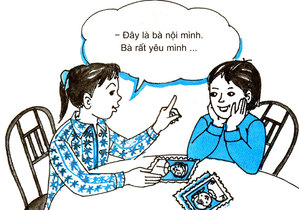 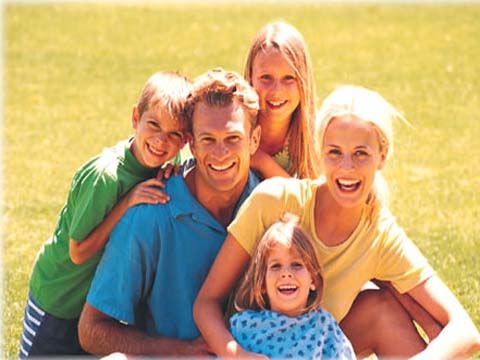 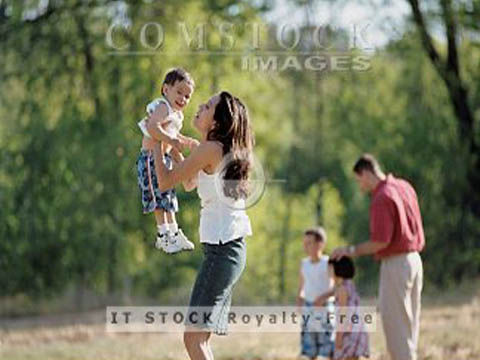 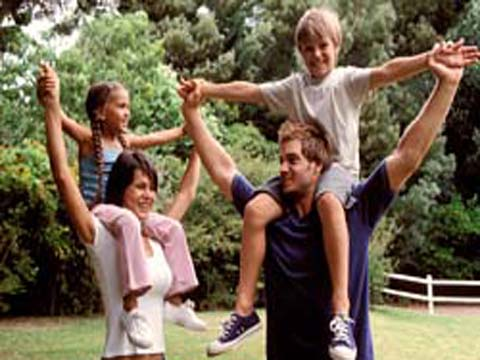 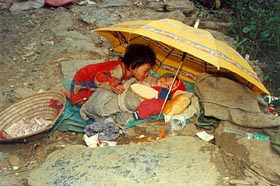 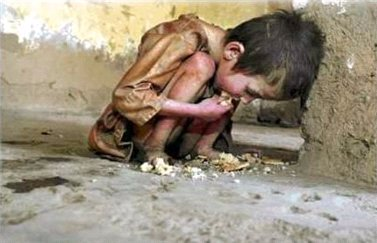 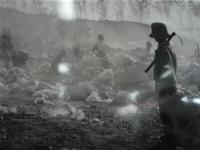 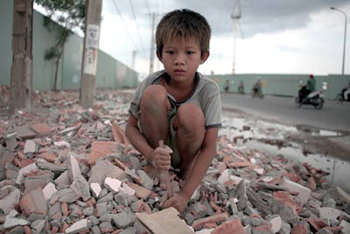 Ñaïo ñöùc :
Quan taâm, chaêm soùc oâng baø, cha meï, anh chò em
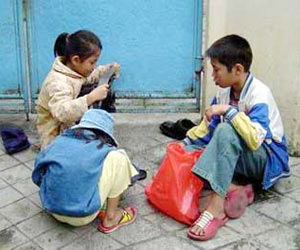 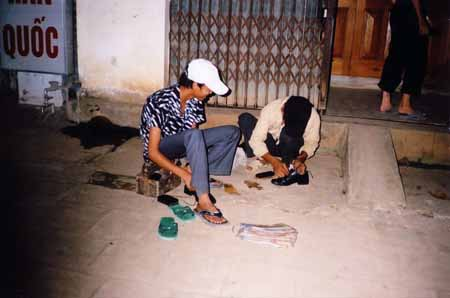 * Trẻ em có quyền được sống với gia đình, được bố mẹ quan tâm, chăm sóc.
Ñaïo ñöùc :
Quan taâm, chaêm soùc oâng baø, cha meï, anh chò em  ( tieát 1)
Bài tập 2:
         Đọc truyện : Bó hoa đẹp nhất
* Thảo luận nhóm đôi:
-  Chị em Ly đã làm gì nhân dịp sinh nhật mẹ ?
-  Vì sao mẹ Ly lại nói rằng bó hoa mà chị em Ly tặng là bó hoa đẹp nhất ?
* Trẻ em có bổn phận phải quan tâm, chăm sóc ông bà, cha mẹ, anh chị em.
Ñaïo ñöùc :
Quan taâm, chaêm soùc oâng baø, cha meï, anh chò em  ( tieát 1)
Bài tập 3:
         Em có nhận xét gì về cách cư xử của các bạn nhỏ trong các tình huống dưới đây đối với ông bà, cha mẹ ?
a) Bao giờ sau bữa ăn, Hương cũng nhanh nhẹn rót nước, lấy tăm cho ông bà, cha mẹ. Những lúc rảnh rỗi, Hương còn nhổ tóc sâu, đọc báo cho ông bà nghe.
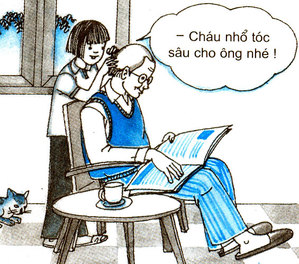 Ñaïo ñöùc :
Quan taâm, chaêm soùc oâng baø, cha meï, anh chò em  ( tieát 1)
Bài tập 3:
         Em có nhận xét gì về cách cư xử của các bạn nhỏ trong các tình huống dưới đây đối với ông bà, cha mẹ ?
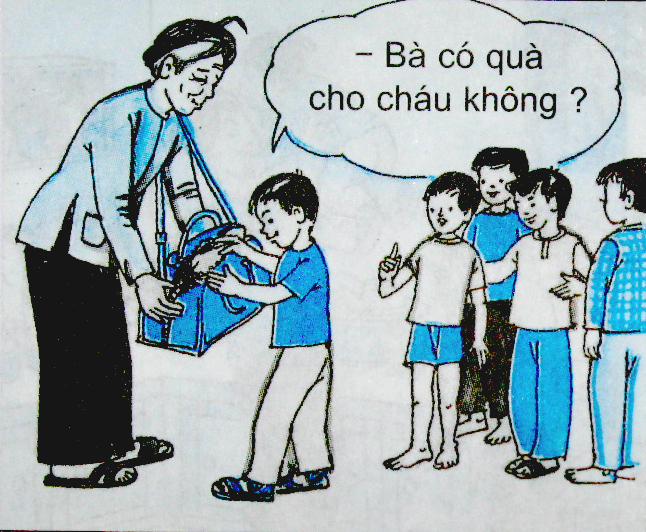 b) Sâm đang chơi với các bạn ở đầu ngõ thì thấy bà ngoại ở quê ra chơi. Sâm vội chạy đến lục túi bà tìm quà rồi quay lại chơi tiếp với các bạn.
Ñaïo ñöùc :
Quan taâm, chaêm soùc oâng baø, cha meï, anh chò em  ( tieát 1)
Bài tập 3:Em có nhận xét gì về cách cư xử của các bạn nhỏ trong các tình huống dưới đây đối với ông bà, cha mẹ ?
c) Mấy hôm nay, bố Phong bận việc ở cơ quan. Vừa ăn tối xong, bố đã phải ngồi vào bàn làm việc. Thấy vậy, Phong vặn nhỏ ti vi và dỗ dành em bé để em khỏi vào quấy bố.
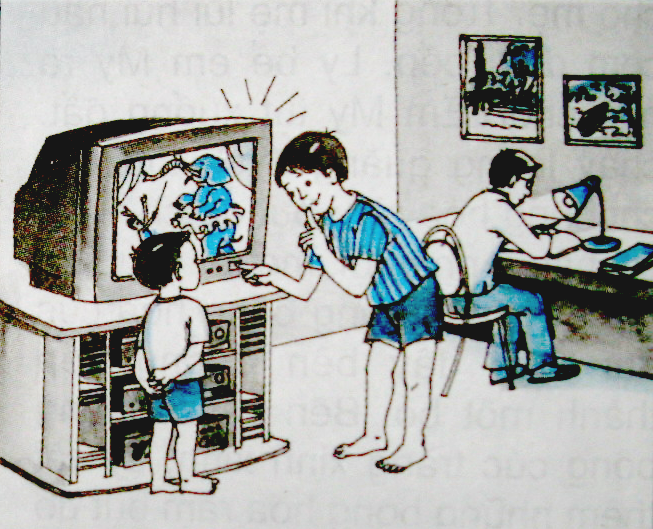 Ñaïo ñöùc :
Quan taâm, chaêm soùc oâng baø, cha meï, anh chò em  ( tieát 1)
Bài tập 3:
          Em có nhận xét gì về cách cư xử của các bạn nhỏ trong các tình huống dưới đây đối với ông bà, cha mẹ ?
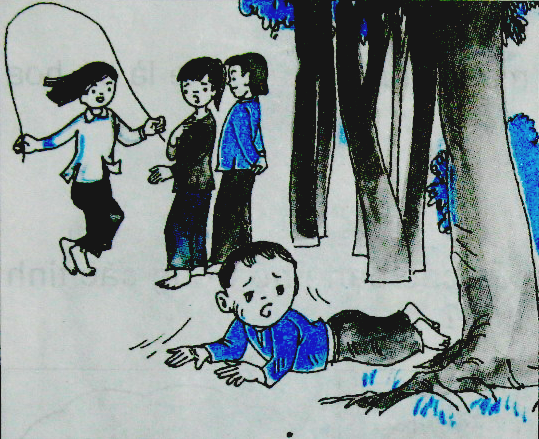 d) Hôm nay bố mẹ đi vắng, chỉ có Linh ở nhà trông em. Linh mải chơi nhảy dây với bạn, để em bé ngã sưng cả trán.
Ñaïo ñöùc :
Quan taâm, chaêm soùc oâng baø, cha meï, anh chò em  ( tieát 1)
Bài tập 3:
          Em có nhận xét gì về cách cư xử của các bạn nhỏ trong các tình huống dưới đây đối với ông bà, cha mẹ ?
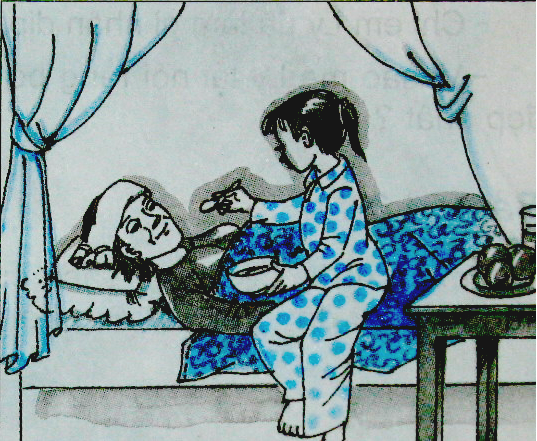 e) Thấy mẹ bị ốm, Hồng không đi chơi. Em quanh quẩn bên mẹ: lúc rót nước, lúc lấy thuốc, lúc lại thay khăn chườm chán cho mẹ, ...
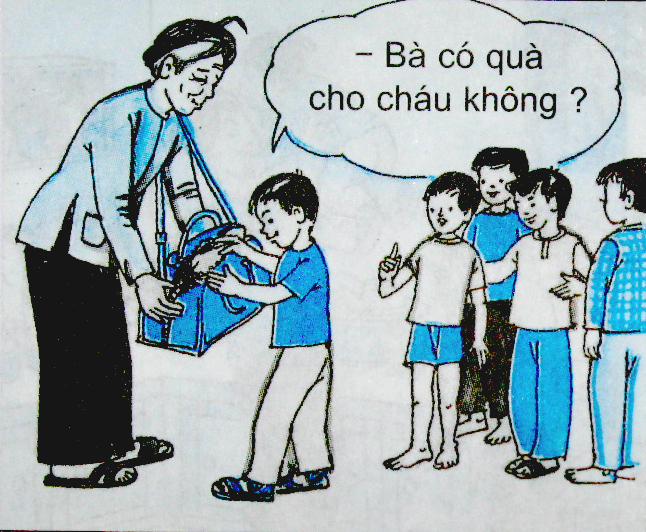 b)
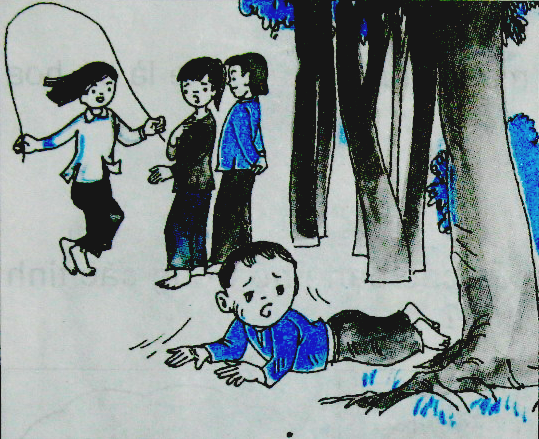 d)
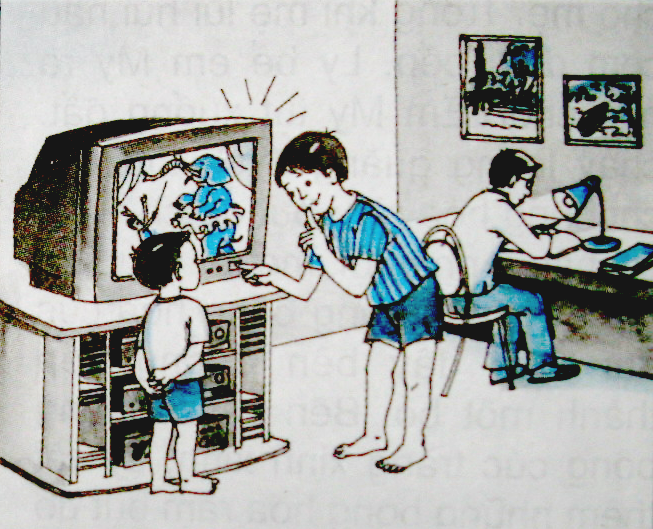 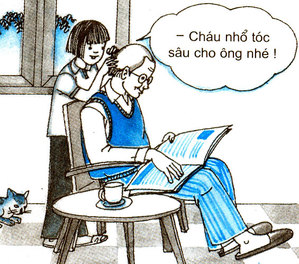 a)
c)
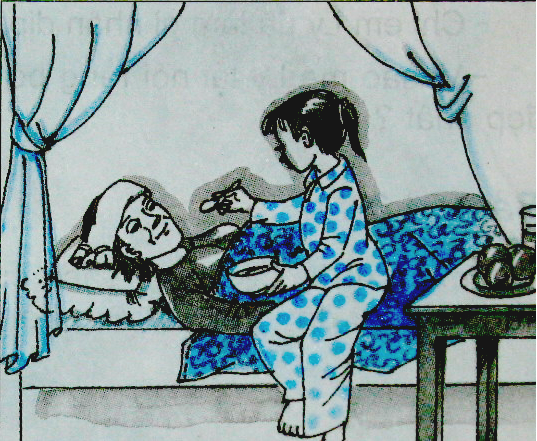 e)
Ñaïo ñöùc :
Quan taâm, chaêm soùc oâng baø, cha meï, anh chò em  ( tieát 1)
Ghi nhớ:
         Ông bà, cha mẹ, anh chị em là những người thân yêu nhất của em, luôn yêu thương, quan tâm, chăm sóc và dành cho em những gì tốt đẹp nhất. Ngược lại, em cũng có bổn phận quan tâm chăm sóc ông bà, cha mẹ, anh chị em để cuộc sống gia đình thêm hòa thuận, đầm ấm, hạnh phúc.
Baøi sau : Quan taâm, chaêm soùc oâng baø, cha meï, anh chò em ( tieát 2 )
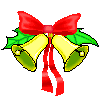 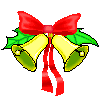 XIN CHAÂN THAØNH CAÛM ÔN QUYÙ THAÀY COÂ !
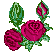 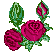 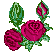 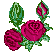 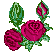 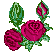 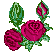 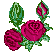 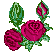 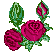 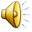 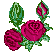 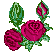 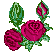 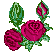 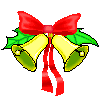 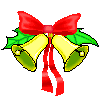 Giaùo vieân thöïc hieän : Nguyeãn Thuaän